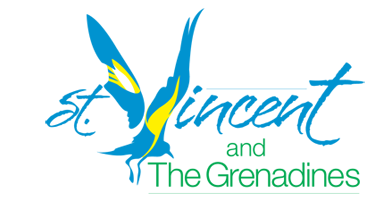 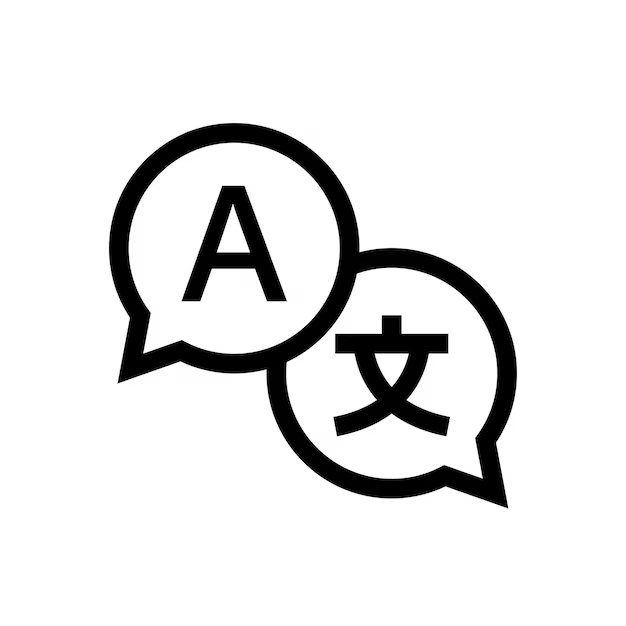 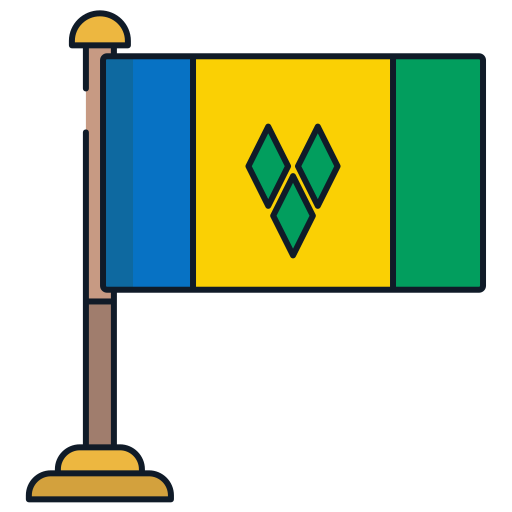 Dialects and Slangs
Rachel
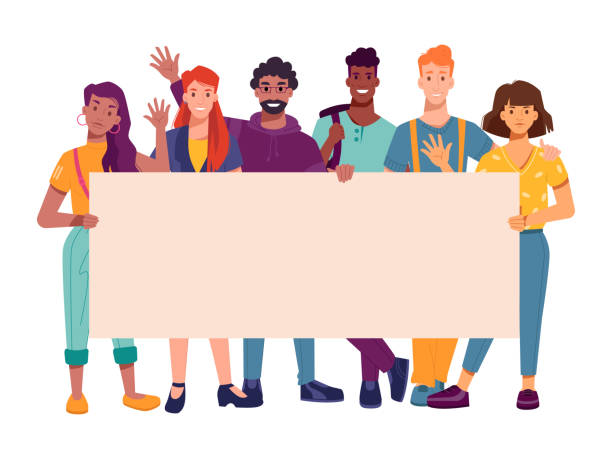 Country’s Background 
Understanding Dialects and Slangs 
Dialects and Slangs in SVG
Demonstration 
Questions and Answers
Contents
Country’s Background
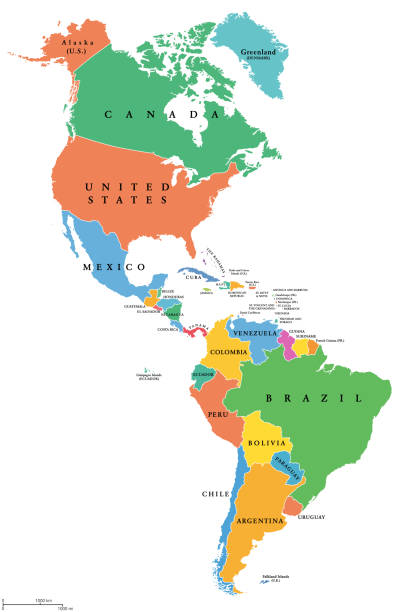 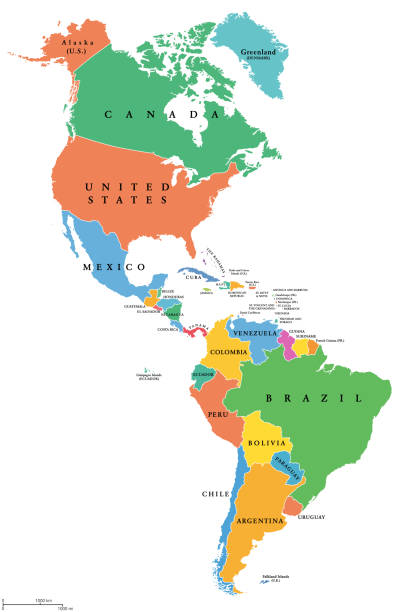 North America
Caribbean
South America
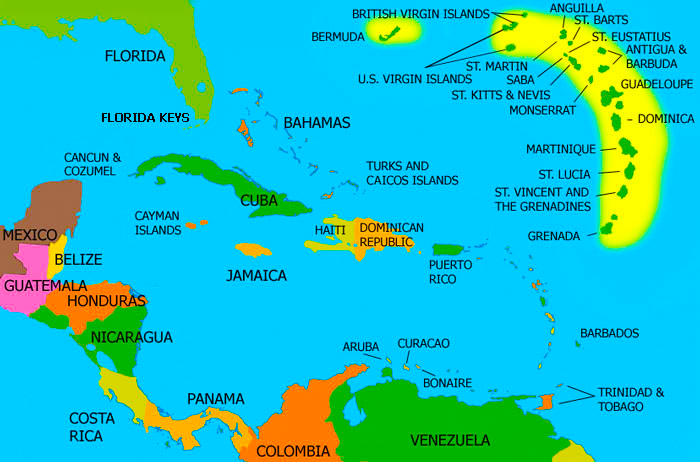 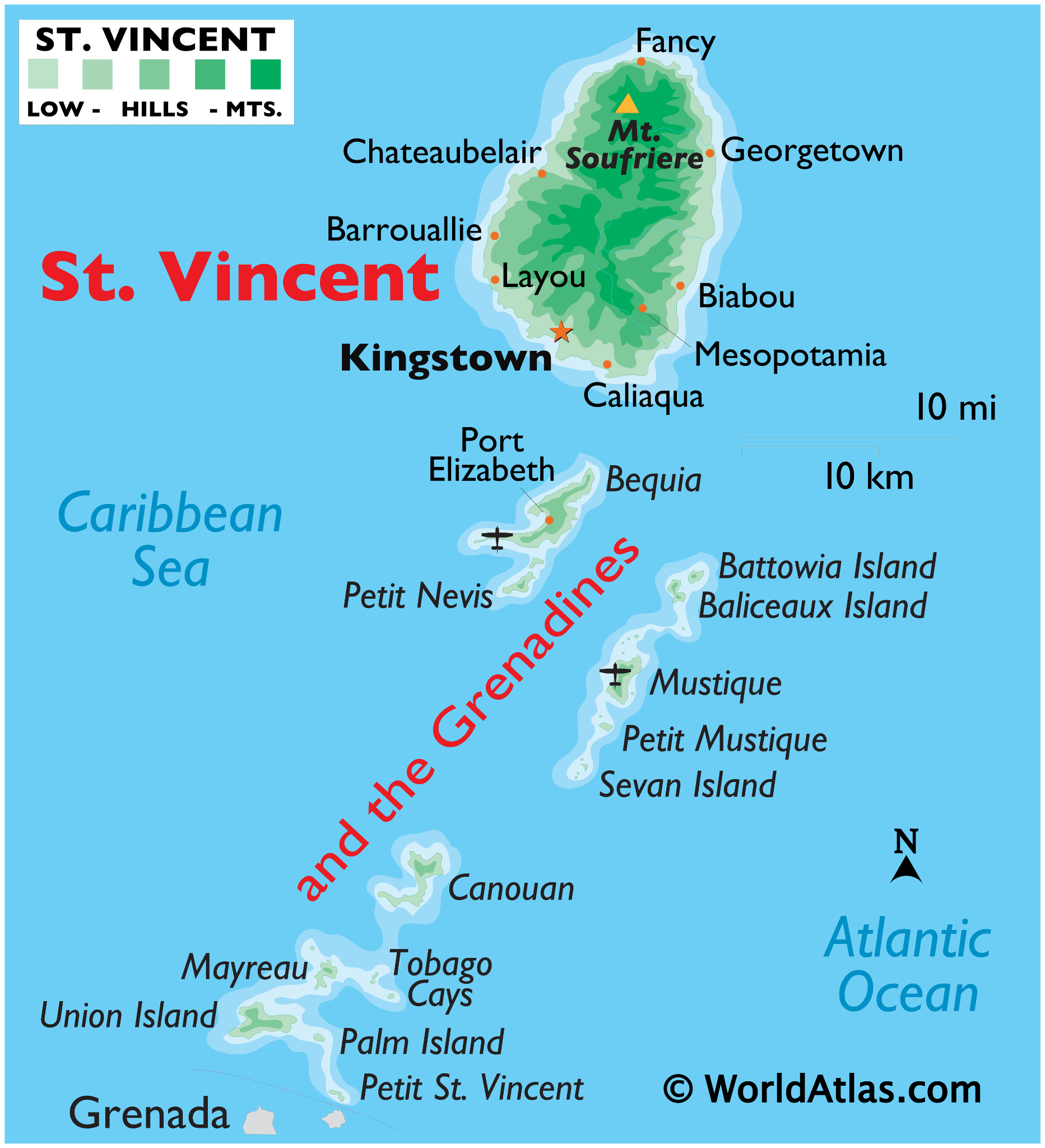 Saint Vincent and the Grenadines (SVG)  is located in the Caribbean 

The main Island is Saint Vincent 

The other Islands are the Grenadines 

There are 32 Islands and Cays
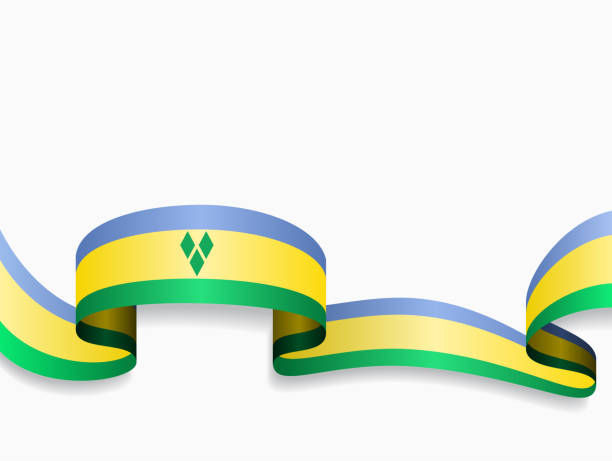 Became an Independent Nation
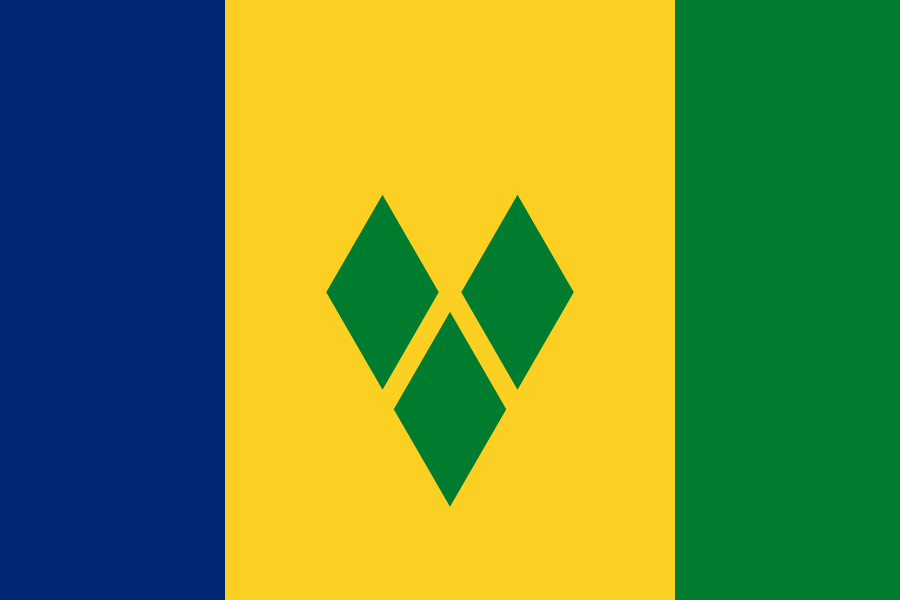 Before 
1979
October 27th 
1979
Our Country’s flag
Ruled by the United Kingdom
(Great Britain)
https://youtu.be/oanmq4fcVyM?si=VNGEN6b-Jryr6YC7
https://youtu.be/zjO901WjLJs
Understanding Dialects and Slangs
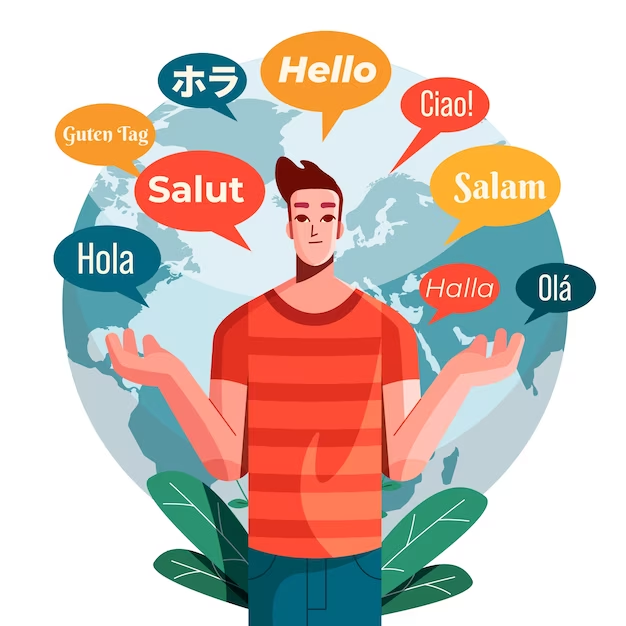 Dialect
A type of the language that is spoken in a specific part of the country or by a specific group of people. It is more like a local language.
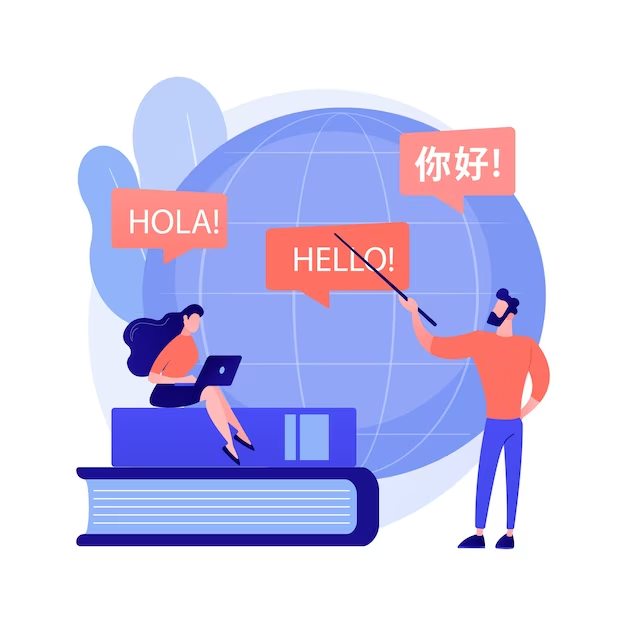 Slang
A type of language that has words and phrases that are viewed as very informal. It is more like an informal language.
Dialects and Slangs in SVG
St.Vincent and the Grenadines speaks both English and  Creole.  

In creole words are spelt and pronounced differently. 

Creole is also called dialect or some other caribbean countries may say  broken english
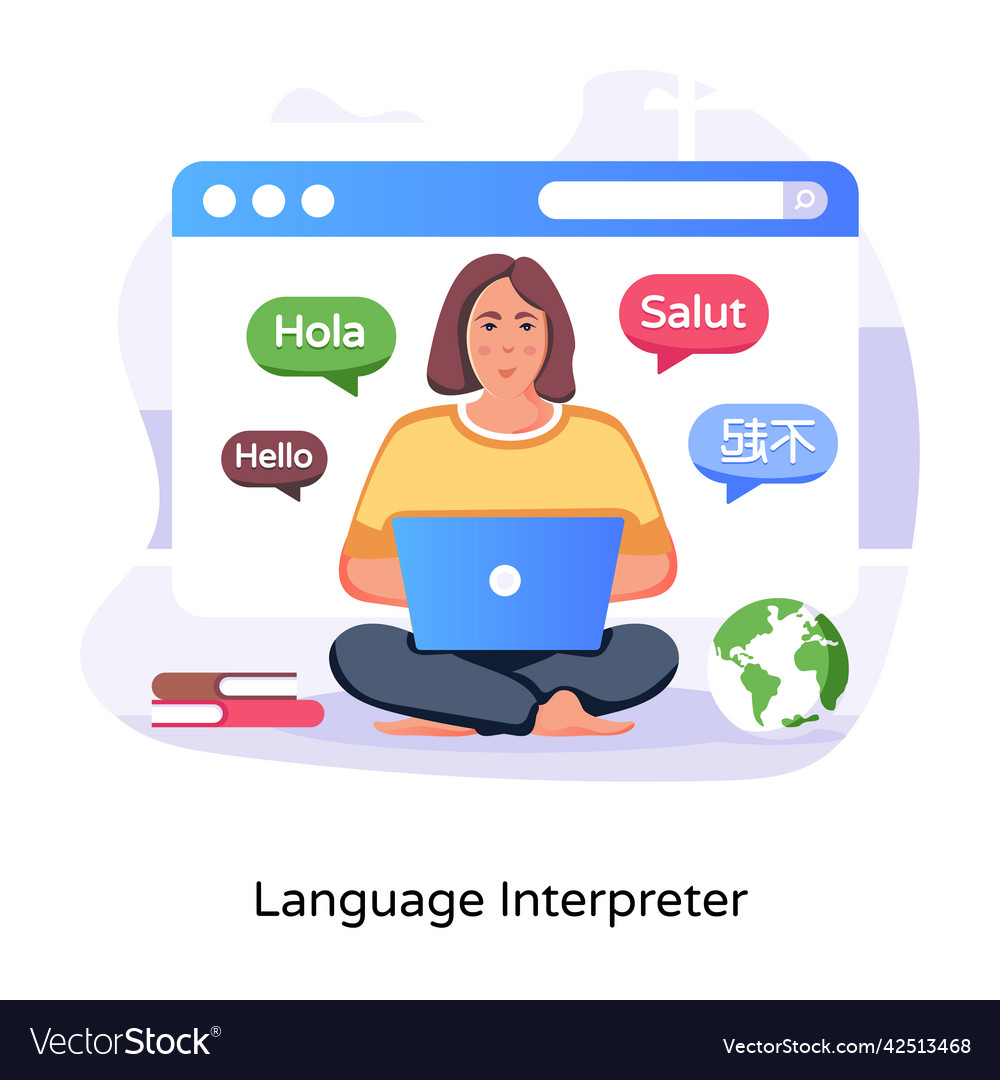 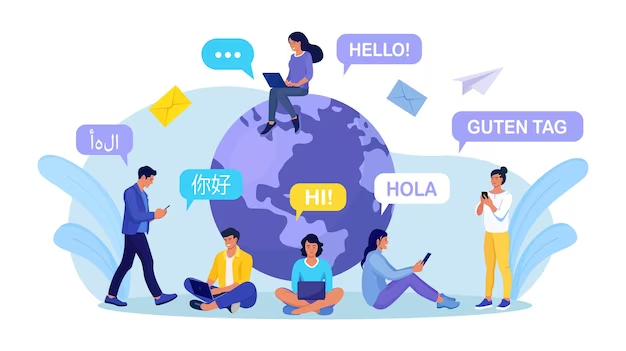 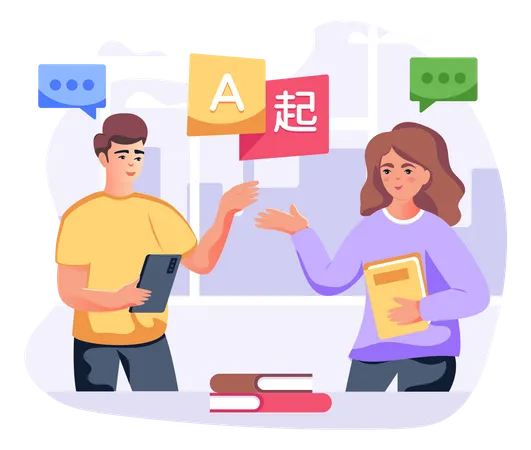 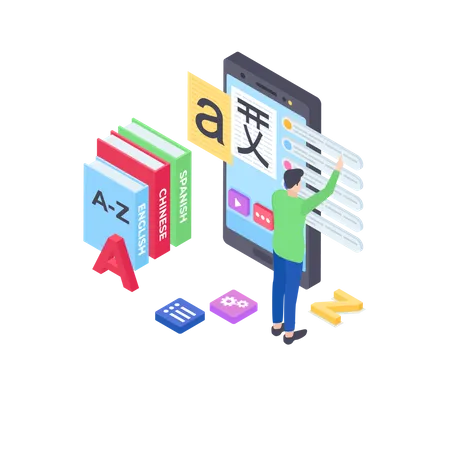 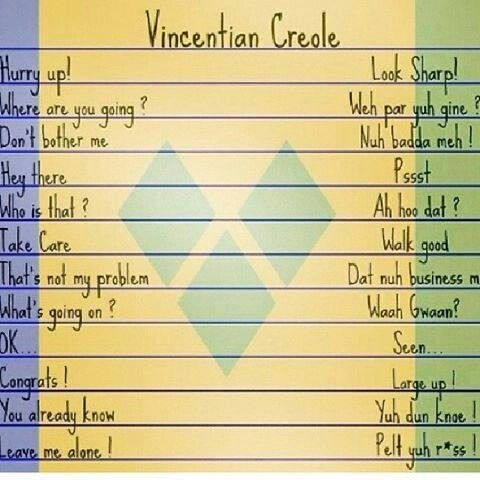 DEMONSTRATION
QUESTIONS AND ANSWERS
THANK YOU FOR LISTENING 
謝謝 :)